Seminar biometrics and cryptography
Introduction
Fuzzy Identity Based Encryptionbased on the paper of Amit Sahai and Brent Watersby: Guido Simon
Fuzzy Identity Based Encryption
1
Seminar biometrics and cryptography
Content
Motivation / Abstract
Identity based encryption
Fuzzyfying identities
Fuzzy Identity based encryption
Overview
Preliminaries
Shamir’s Secret Sharing
Bilinear Maps
Lagrange coefficient
Key Generation
Encryption / Decryption
Encryption
Decryption
Explanation
Extension of the scheme
Encryption
Decryption
Security
Security model	
Definitions
Proof
Conclusion
Fuzzy Identity Based Encryption
2
Seminar biometrics and cryptography
Content
Part 1:

Motivation / Abstract
Fuzzy Identity Based Encryption
3
Seminar biometrics and cryptography
1.1 IBE Scheme
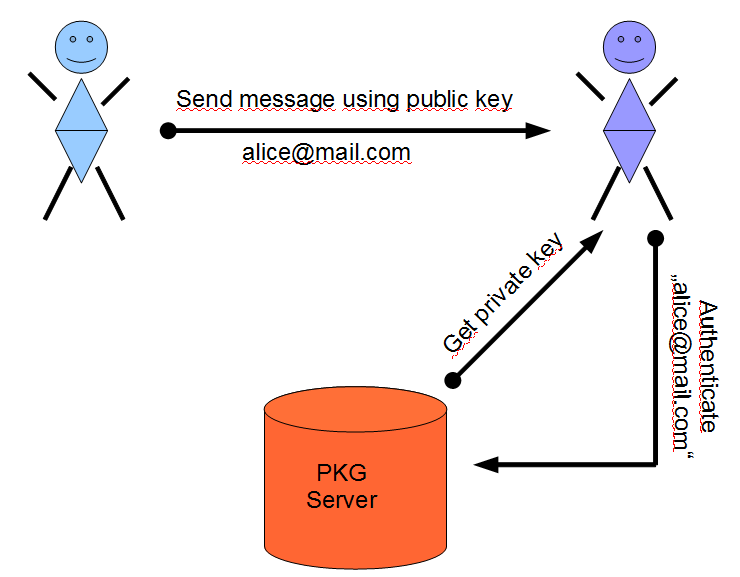 Fuzzy Identity Based Encryption
4
Seminar biometrics and cryptography
1.1 IBE Scheme
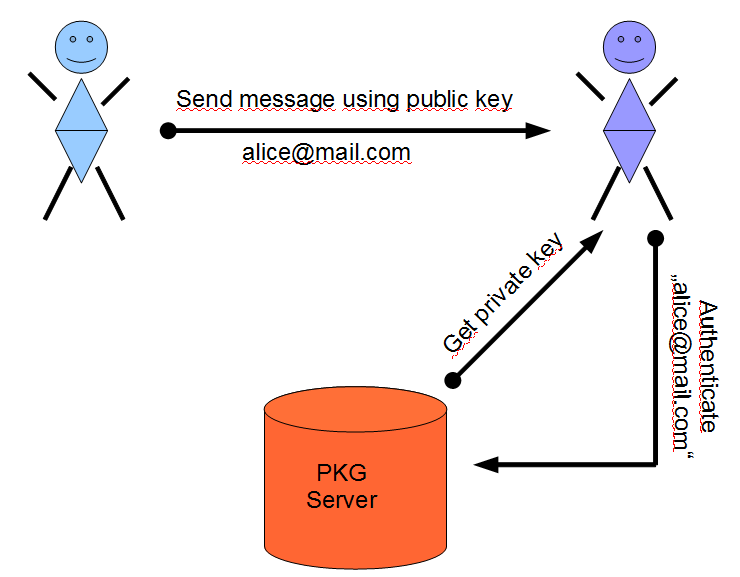 No key exchange in advance
Fuzzy Identity Based Encryption
5
Seminar biometrics and cryptography
1.1 IBE Scheme
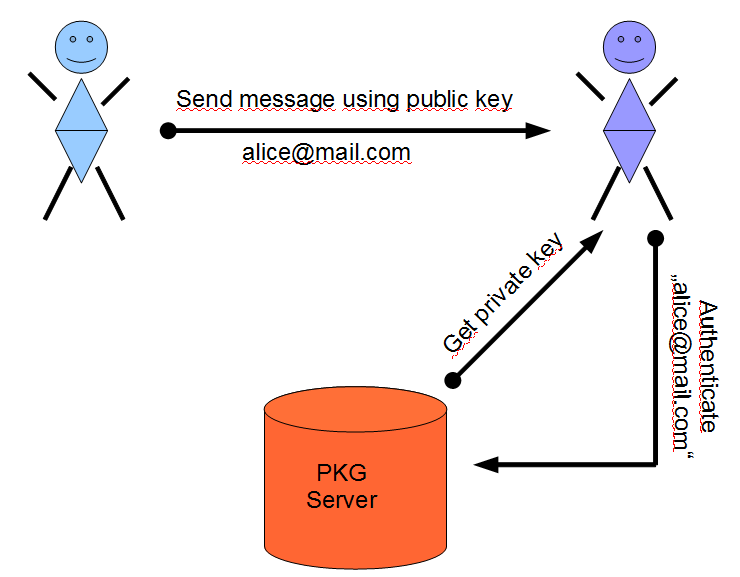 No key exchange in advance

Use the identity of recipient as key
Fuzzy Identity Based Encryption
6
Seminar biometrics and cryptography
IBE Scheme
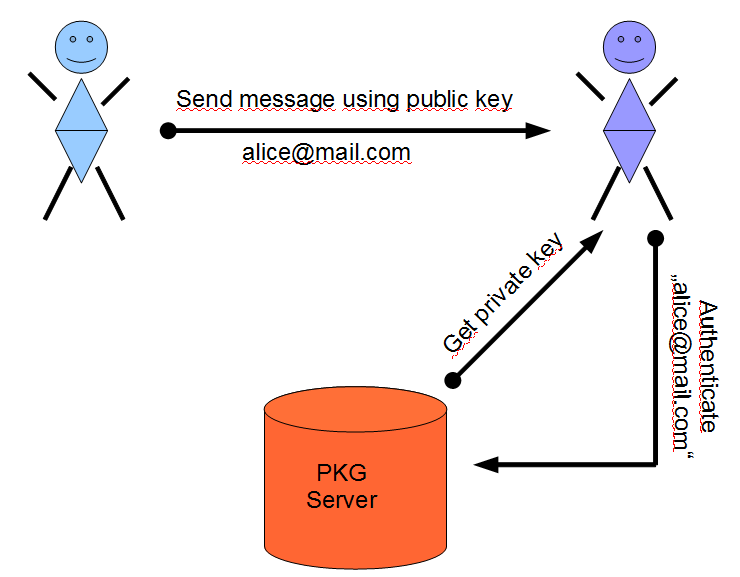 No key exchange in advance

Use the identity of recipient as key

Decrypt by fetching a key from PKG
Fuzzy Identity Based Encryption
7
Seminar biometrics and cryptography
1.1 IBE Scheme
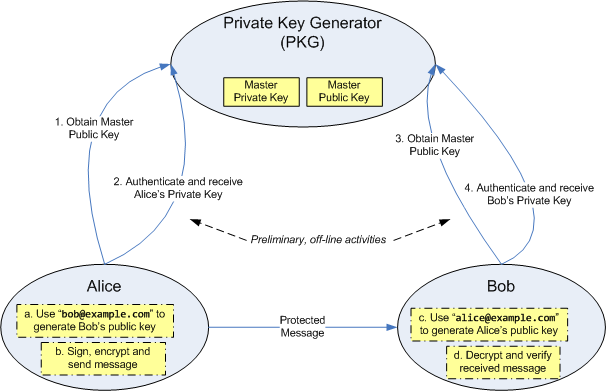 Fuzzy Identity Based Encryption
8
Seminar biometrics and cryptography
1.1 IBE Scheme
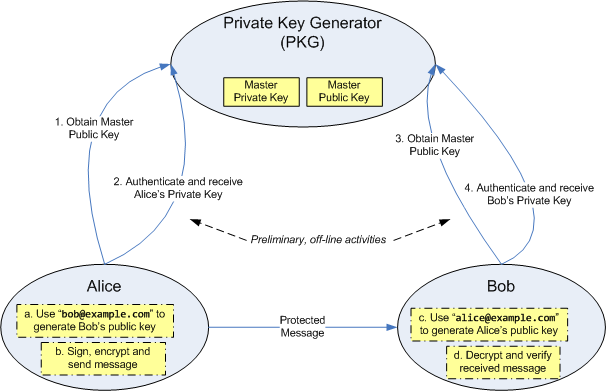 Fuzzy Identity Based Encryption
9
Seminar biometrics and cryptography
1.2 Fuzzyfying Identitys
Identities become sets of Attributes

Example: IDenc={Student,ComputerScience,Crypto}
Fuzzy Identity Based Encryption
10
Seminar biometrics and cryptography
1.2 Fuzzyfying Identitys
Identities become sets of Attributes

Example: IDenc={Student,ComputerScience,Crypto}

IDdec = {Student,Male,ComputerScience,Crypto,Graphics}
Fuzzy Identity Based Encryption
11
Seminar biometrics and cryptography
1.2 Fuzzyfying Identitys
One can encrypt for some public identity ⍵
Decryption with an identity ⍵‘ ⧧ ⍵  possible
If ⍵ and ⍵‘ are „close enough“
Fuzzy Identity Based Encryption
12
Seminar biometrics and cryptography
1.2 Fuzzyfying Identitys
One can encrypt for some public identity ⍵
Decryption with an identity ⍵‘ ⧧ ⍵  possible
If ⍵ and ⍵‘ are „close enough“

So there must be error tolerance
Error tolerance makes it suitable for biometrics
Use biometric details as attributes
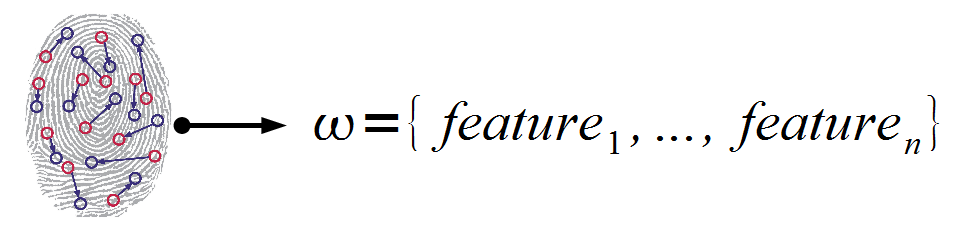 Fuzzy Identity Based Encryption
13
Seminar biometrics and cryptography
1.3 Fuzzy IBE Scheme
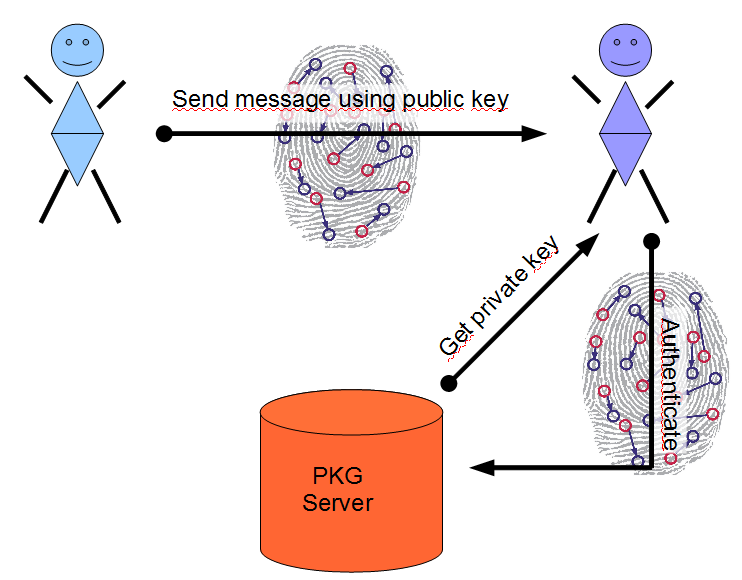 Fuzzy Identity Based Encryption
14
Seminar biometrics and cryptography
1.3 Fuzzy IBE Scheme
Key Attribute Comparison
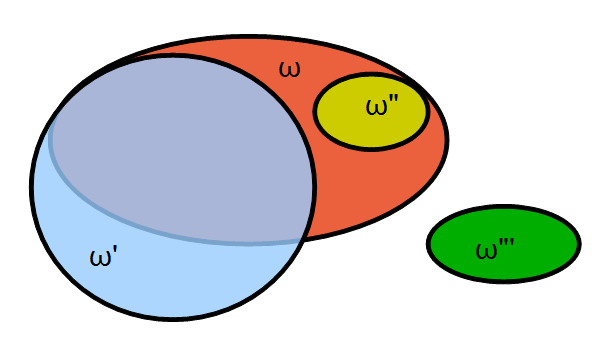 Fuzzy Identity Based Encryption
15
Seminar biometrics and cryptography
1.3 Fuzzy IBE Scheme
Key Attribute Comparison
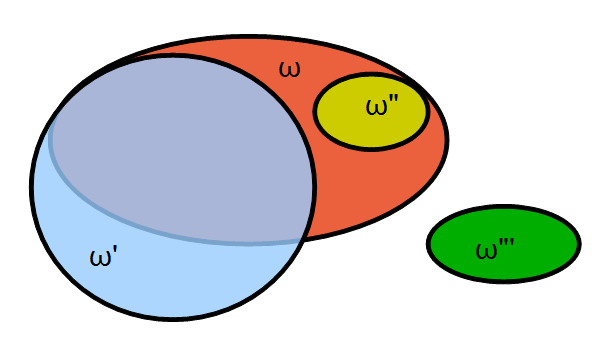 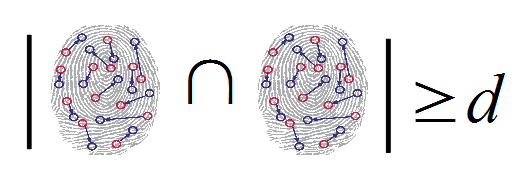 Fuzzy Identity Based Encryption
16
Seminar biometrics and cryptography
1.4 Overview
A short overview:
Biometric identities are PUBLIC, used for encryption
But also I use my biometric for decryption – How that?

As in IBE scheme above, the Server generates a private
Key for me – to get it, i have to authenticate with my 
biometric identity.

Because this ID is public, the scheme relies on a „well 
trained operator“ to detect imitations of identites.
Fuzzy Identity Based Encryption
17
Seminar biometrics and cryptography
Content
Part 2:

Preliminaries
Fuzzy Identity Based Encryption
18
Seminar biometrics and cryptography
2.1 Bilinear Maps
Definition from the paper:
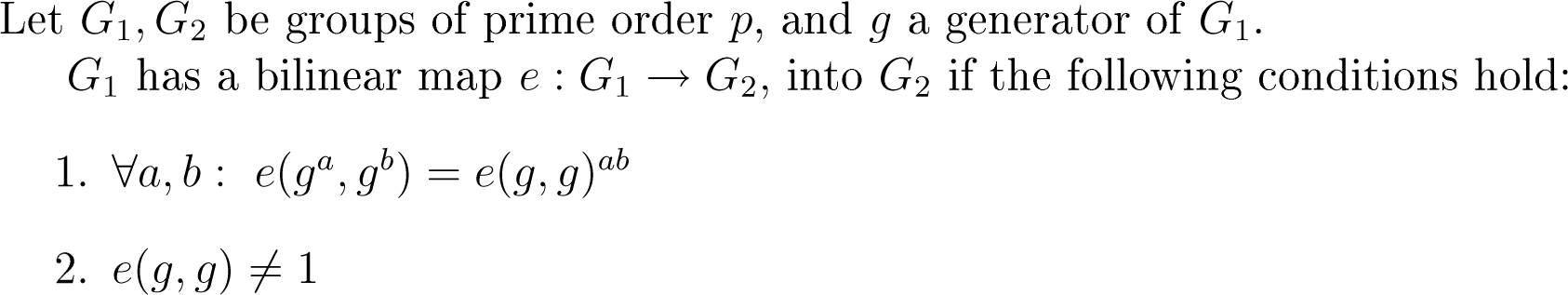 The first condition will be used in the further steps
Fuzzy Identity Based Encryption
19
Seminar biometrics and cryptography
2.2 Shamir‘s secret sharing
Proposed by Shamir in 1979
Allows to share ONE secret among N paricipants
Of which D many have to collude in order to decrypt
Uses Lagrange polynomial interpolation
HOW?
The „dealer“ chooses a random polynomial p of 	degree D-1
The absolute part of p is the secret
He computes N random points p(x) and distributes
D of them are needed for interpolation
Fuzzy Identity Based Encryption
20
Seminar biometrics and cryptography
2.2 Shamir‘s secret sharing
The „dealer“ chooses a random polynomial p of 	degree D-1
The absolute part of p is the secret
He computes N random points p(x) and distributes
D of them are needed for interpolation
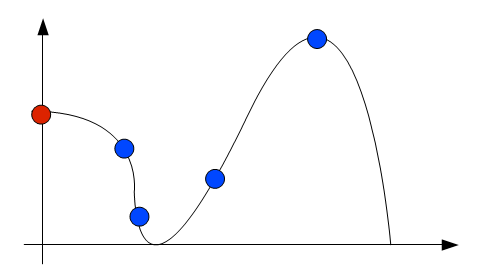 Fuzzy Identity Based Encryption
21
Seminar biometrics and cryptography
2.3 Lagrange coefficient
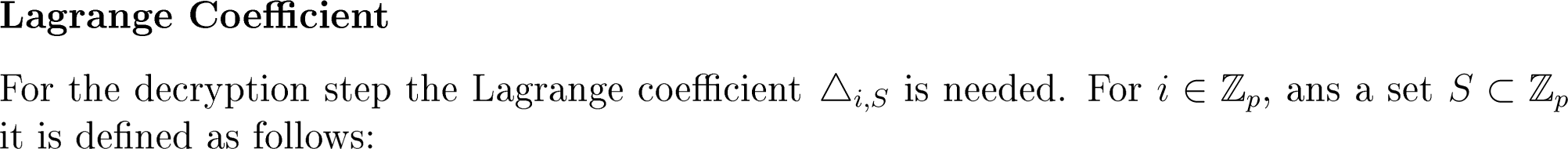 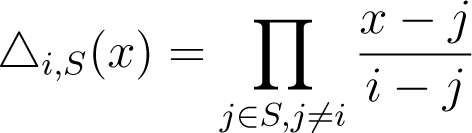 Fuzzy Identity Based Encryption
22
Seminar biometrics and cryptography
Content
Part 3:

Key generation (Server-side)
Fuzzy Identity Based Encryption
23
Seminar biometrics and cryptography
3 Key generation
Key Generation (Server side)
Universe of identity-attributes must be defined

To get a unique mapping, take the first



Now a y is chosen randomly from 

Then the public parameters are:
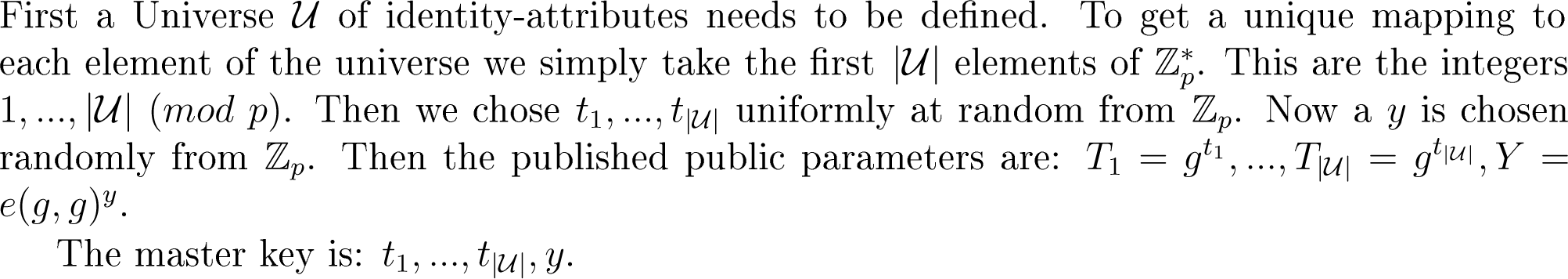 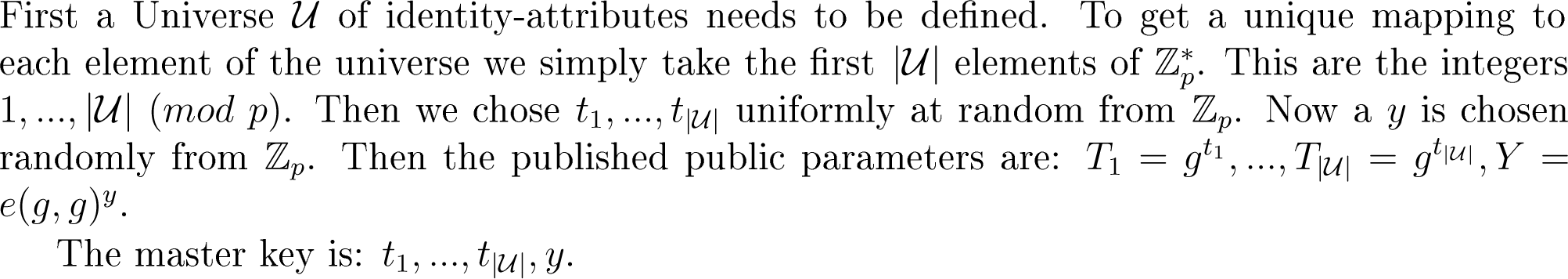 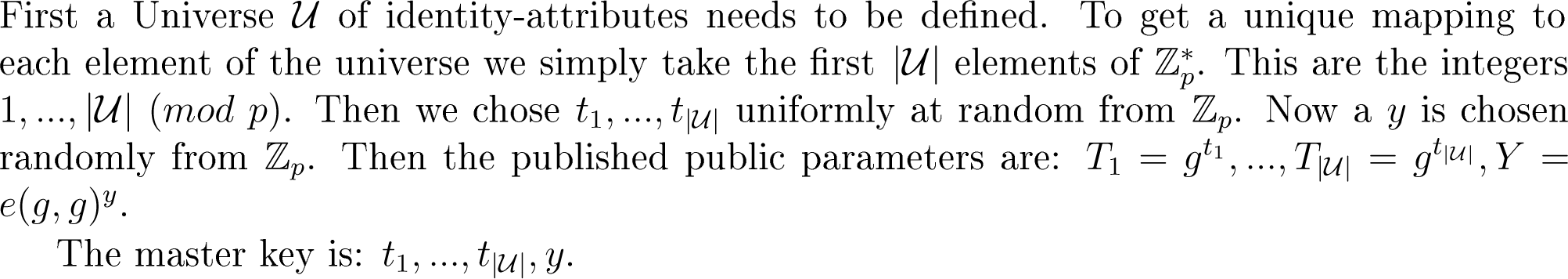 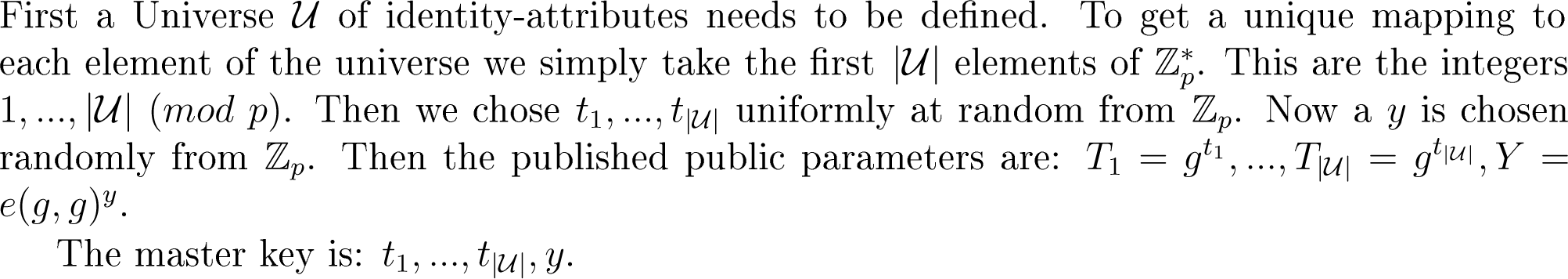 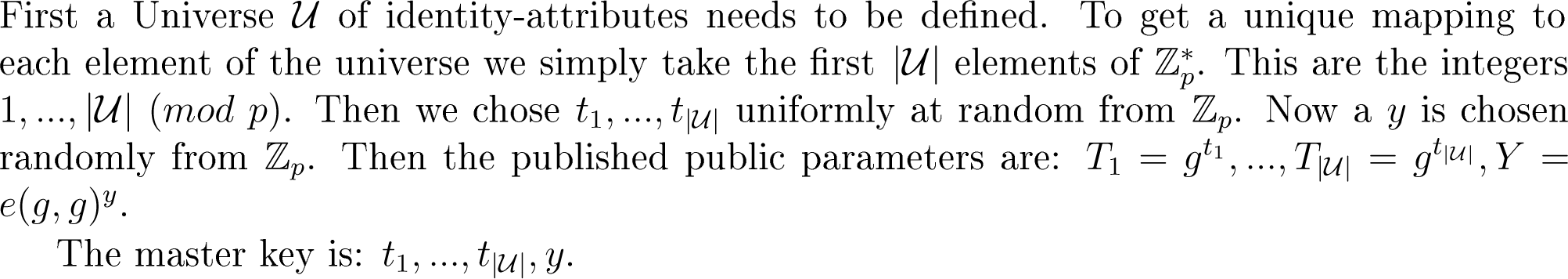 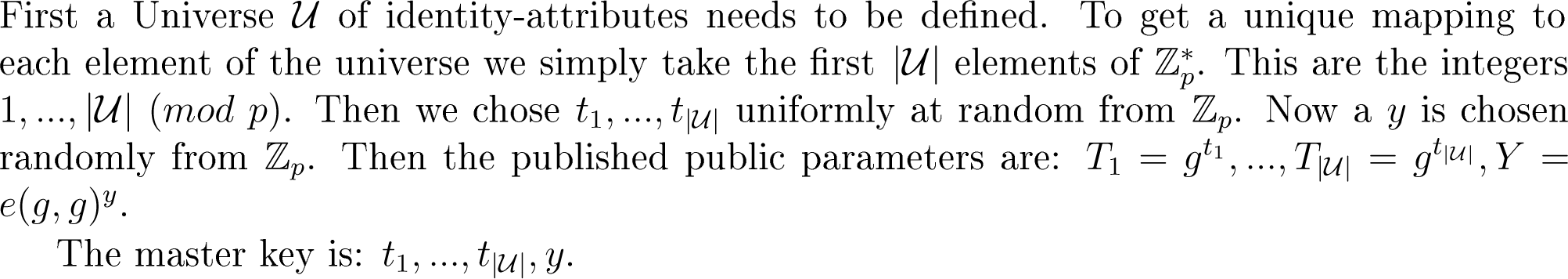 Fuzzy Identity Based Encryption
24
Seminar biometrics and cryptography
3 Key generation
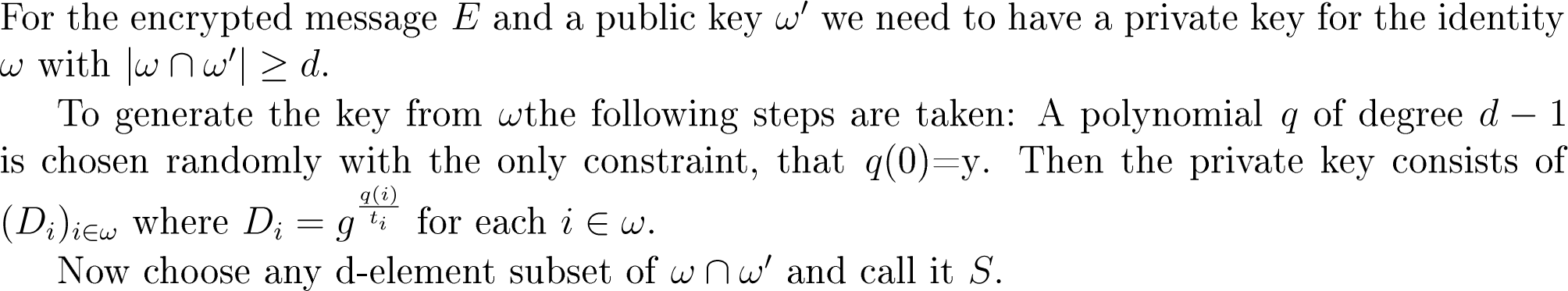 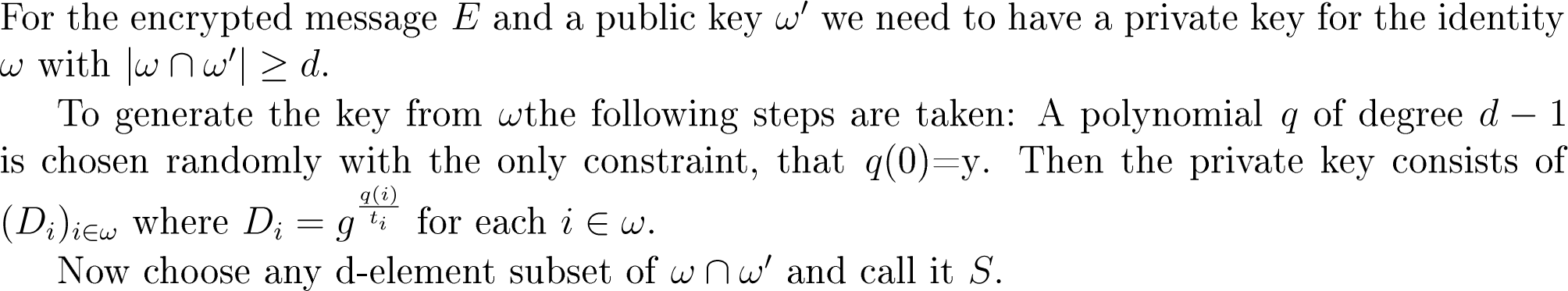 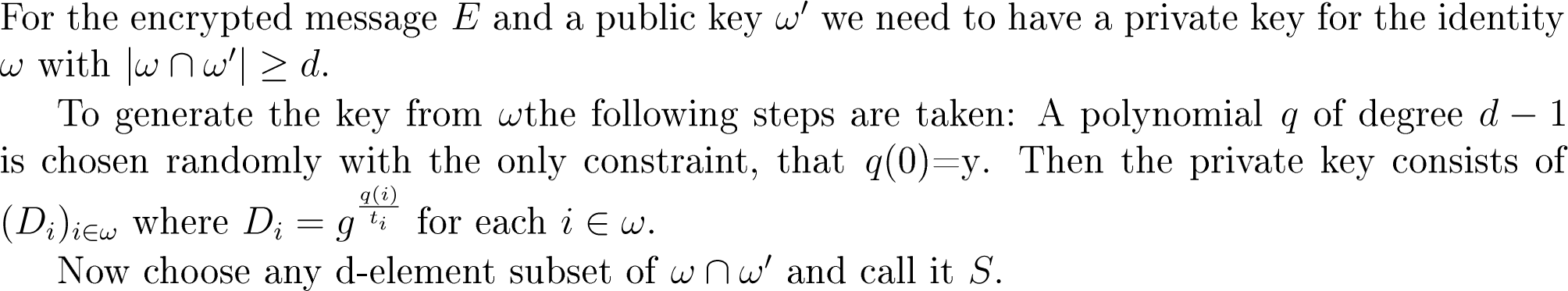 To generate the key for ⍵ a polynomial q of degree d-1
is chosen randomly. Then the private key is:






			q(0) must be equal to y
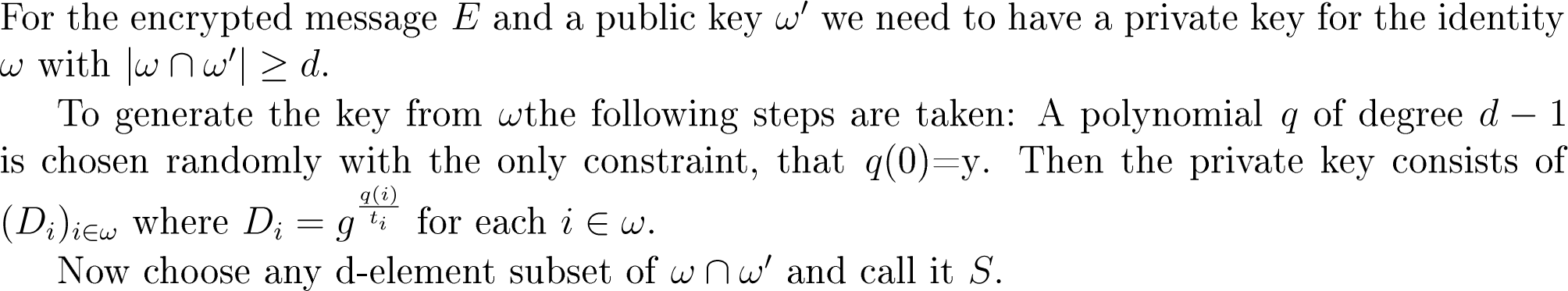 Fuzzy Identity Based Encryption
25
Seminar biometrics and cryptography
3 Key generation
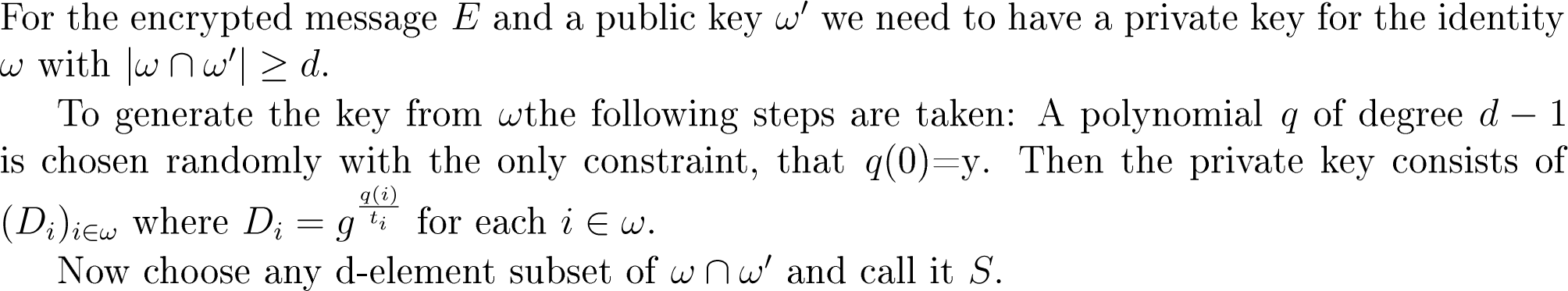 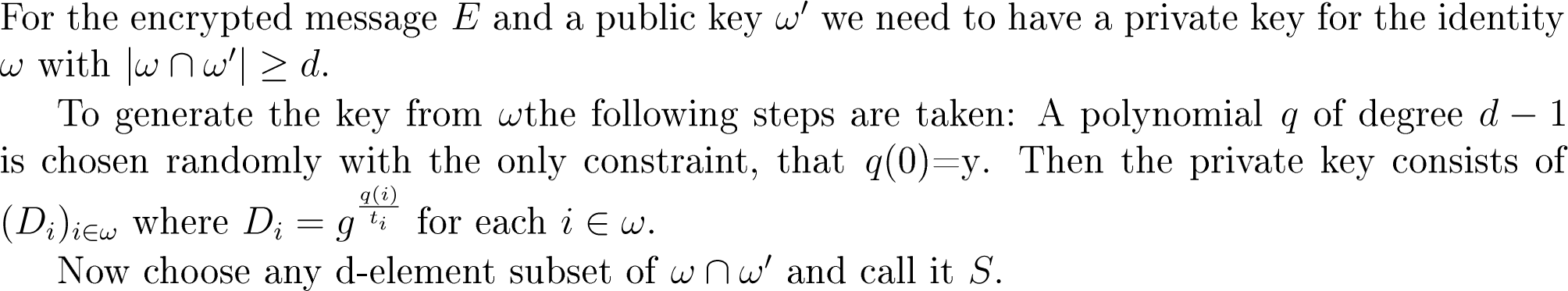 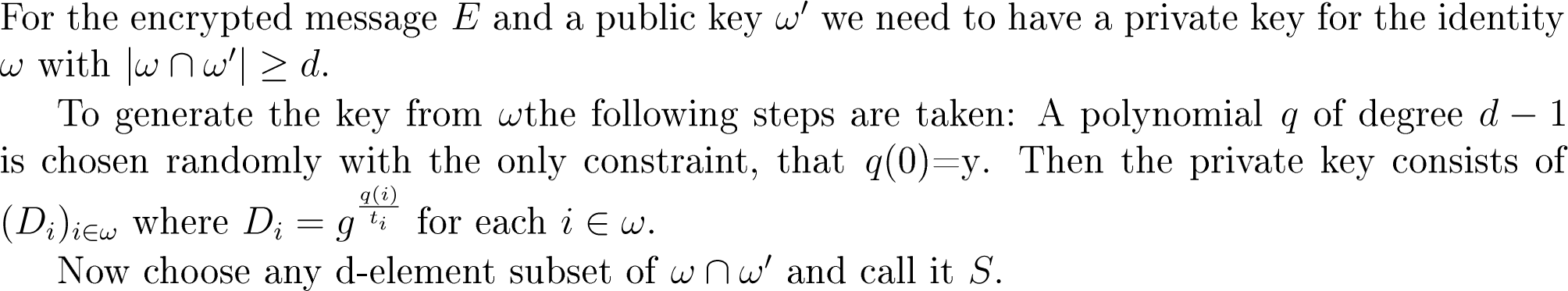 To generate the key for ⍵ a polynomial q of degree d-1
is chosen randomly. Then the private key is:
This is one key for each attribute
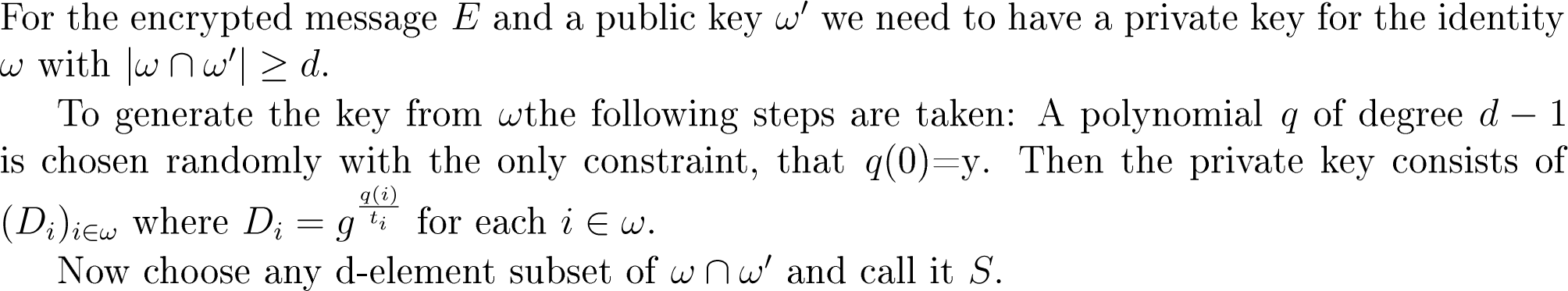 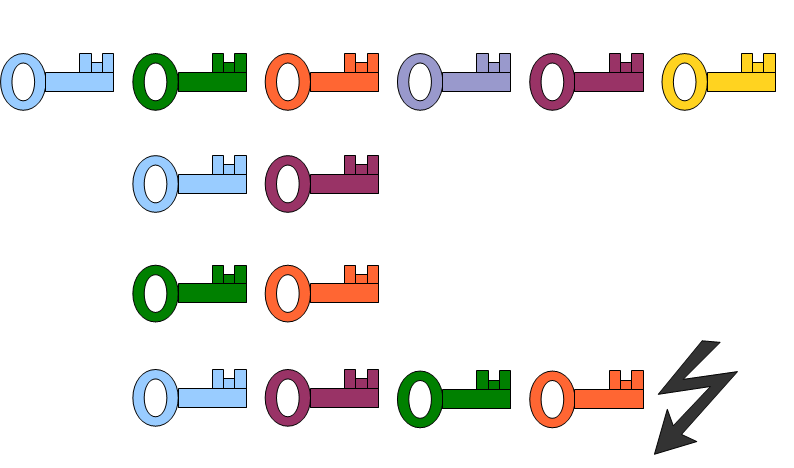 D1	    D2	          D3	  D4	         D5	 D6
Fuzzy Identity Based Encryption
26
Seminar biometrics and cryptography
3 Key generation
Danger: Collusion attacks
Message is encrypted for d>=4
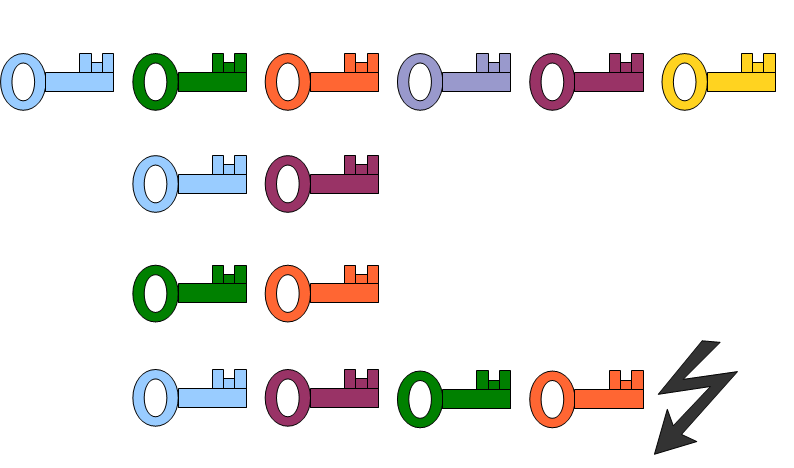 Attributes used for ENC
User 1
User 2
User 1 & User 2, d>=4
Fuzzy Identity Based Encryption
27
Seminar biometrics and cryptography
3 Key generation
Danger: Collusion attacks
Message is encrypted for d>=4
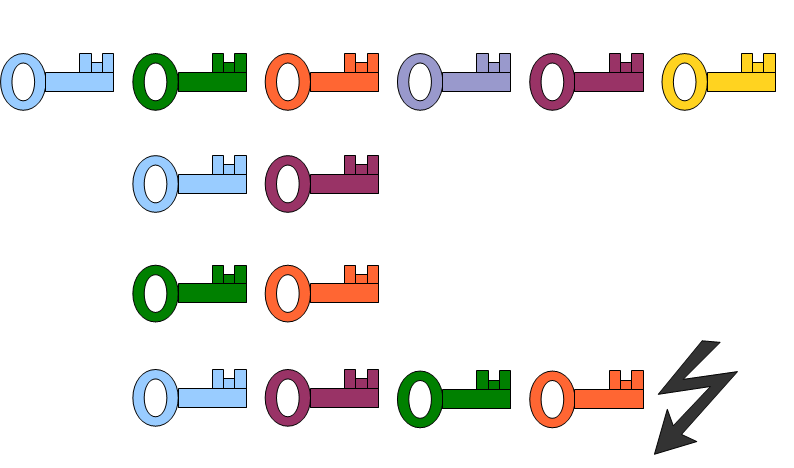 Attributes used for ENC
User 1
User 2
User 1 & User 2, d>=4
To prevent collusion attacks, choose a 
different polynomial q for each identity
Fuzzy Identity Based Encryption
28
Seminar biometrics and cryptography
Toy example
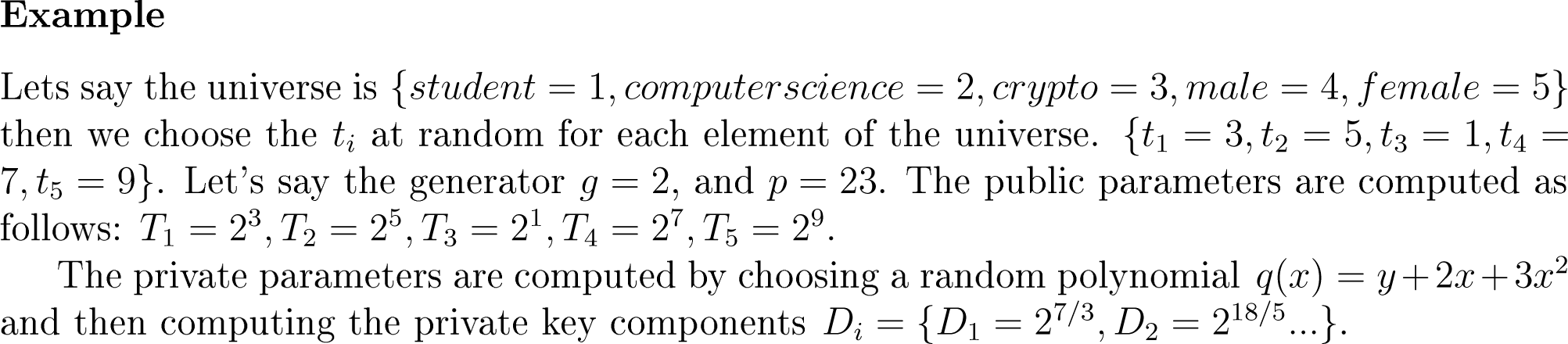 Fuzzy Identity Based Encryption
29
Seminar biometrics and cryptography
Content
Part 4:

Encryption / Decryption(client side)
Fuzzy Identity Based Encryption
30
Seminar biometrics and cryptography
4.1 Encryption (small universe)
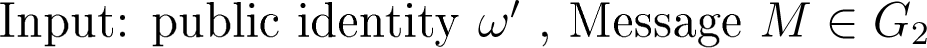 Remember the public Key:
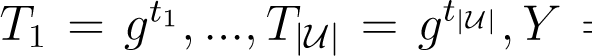 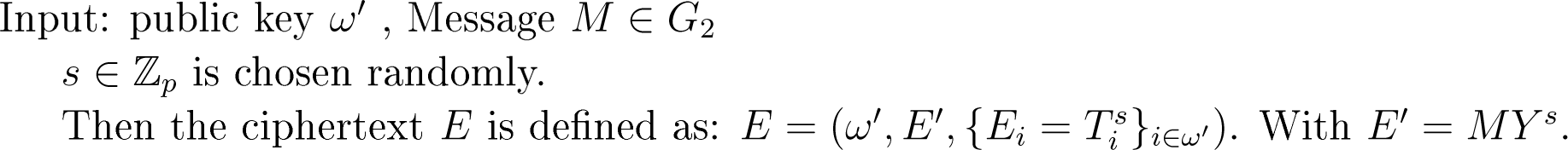 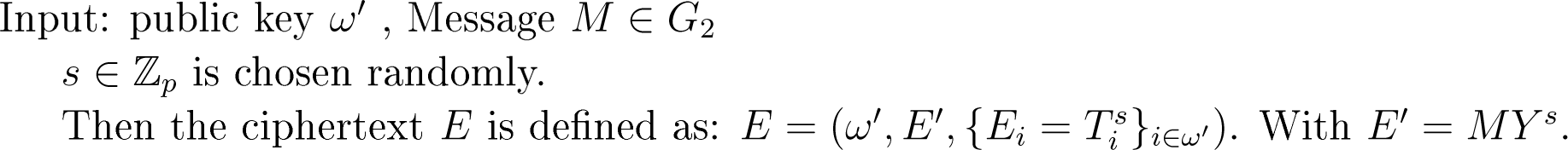 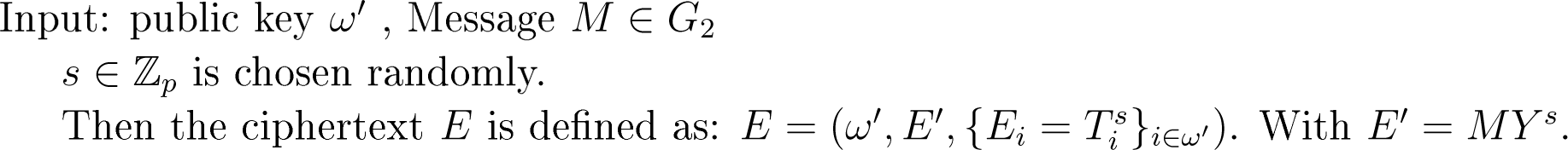 Fuzzy Identity Based Encryption
31
Seminar biometrics and cryptography
4.2 Decryption (client side)
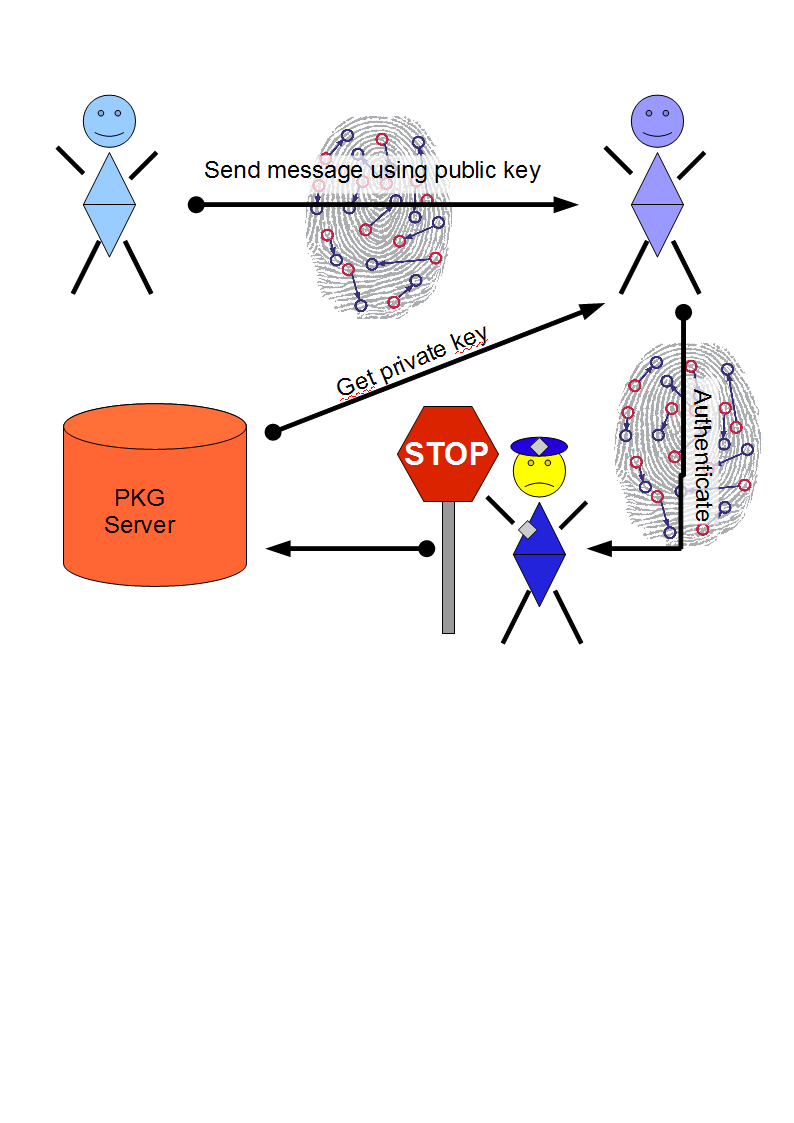 Fuzzy Identity Based Encryption
32
Seminar biometrics and cryptography
4.2 Decryption (client side)
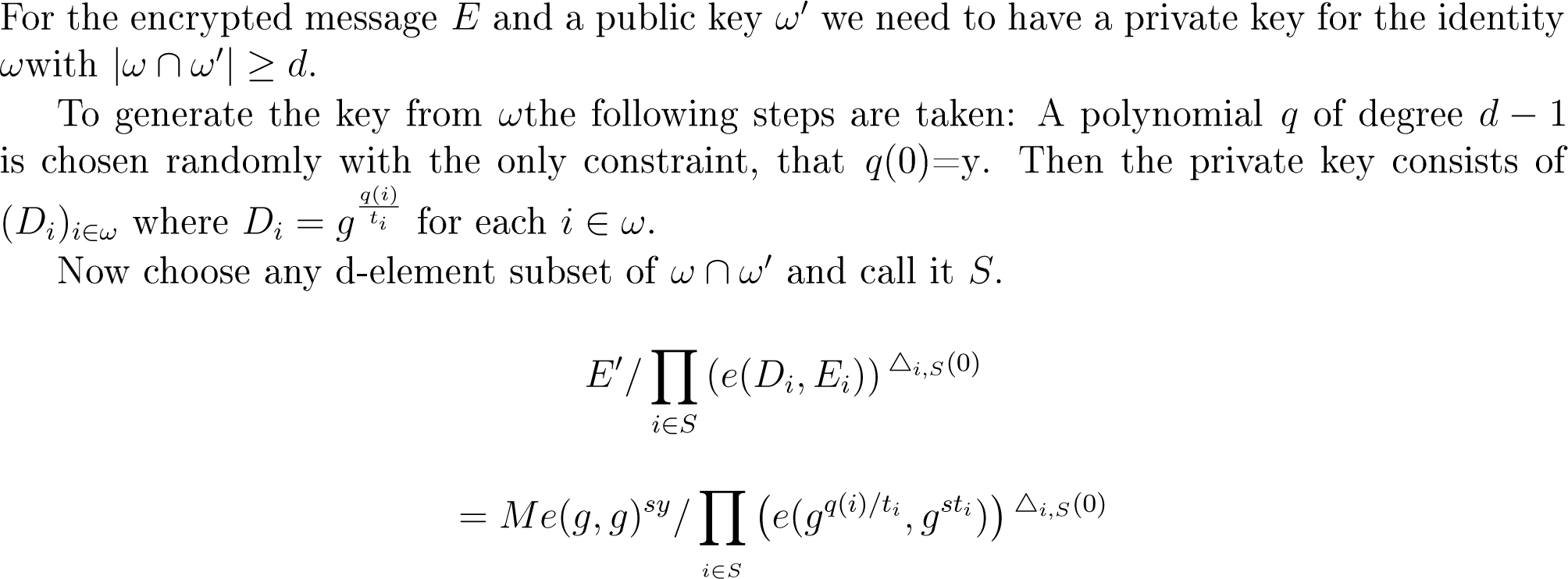 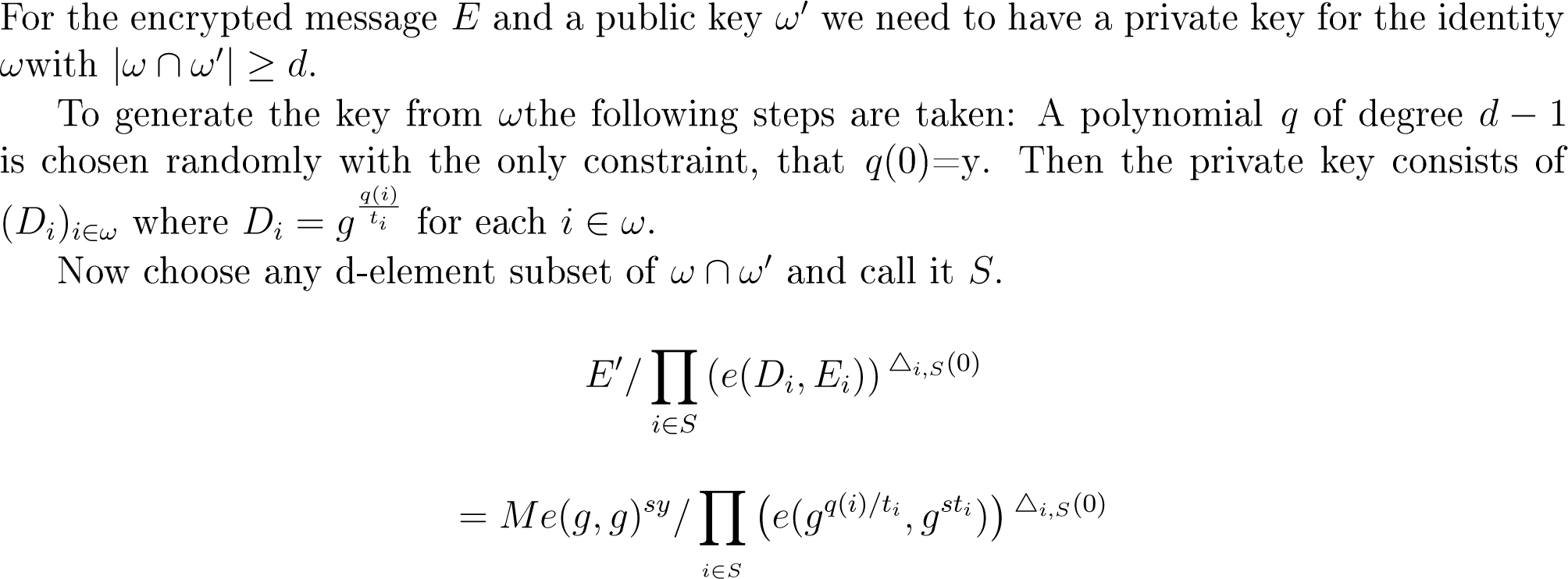 Notation spy:
E‘=MYs
Ei=Tis
i= Attr. index
S=subset of ID
q()=rnd. Poly.
Di=priv. keys
s random fixed
y random fixed
M message
Δ: lagrange coeff.
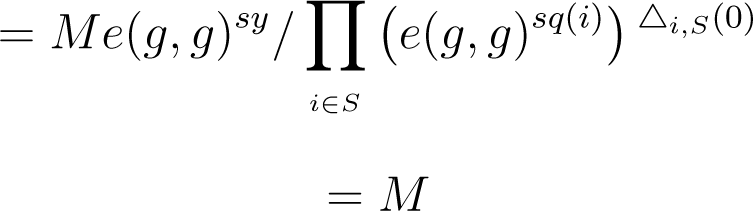 Fuzzy Identity Based Encryption
33
Seminar biometrics and cryptography
4.3 Explanation
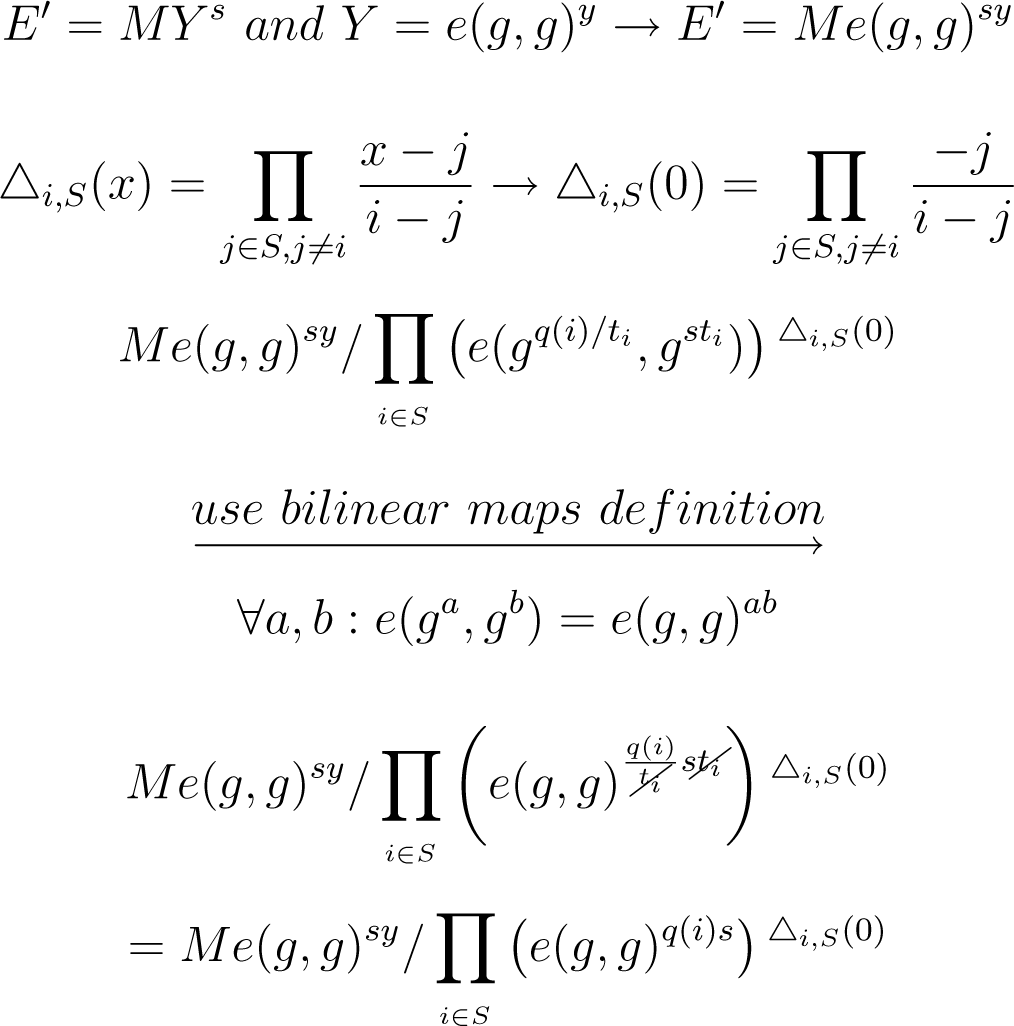 Notation spy:
E‘=MYs
Ei=Tis
i= Attr. index
S=subset of ID
q()=rnd. Poly.
Di=priv. keys
s random fixed
y random fixed
M message
Δ: lagrange coeff.
Fuzzy Identity Based Encryption
34
Seminar biometrics and cryptography
4.3 Explanation
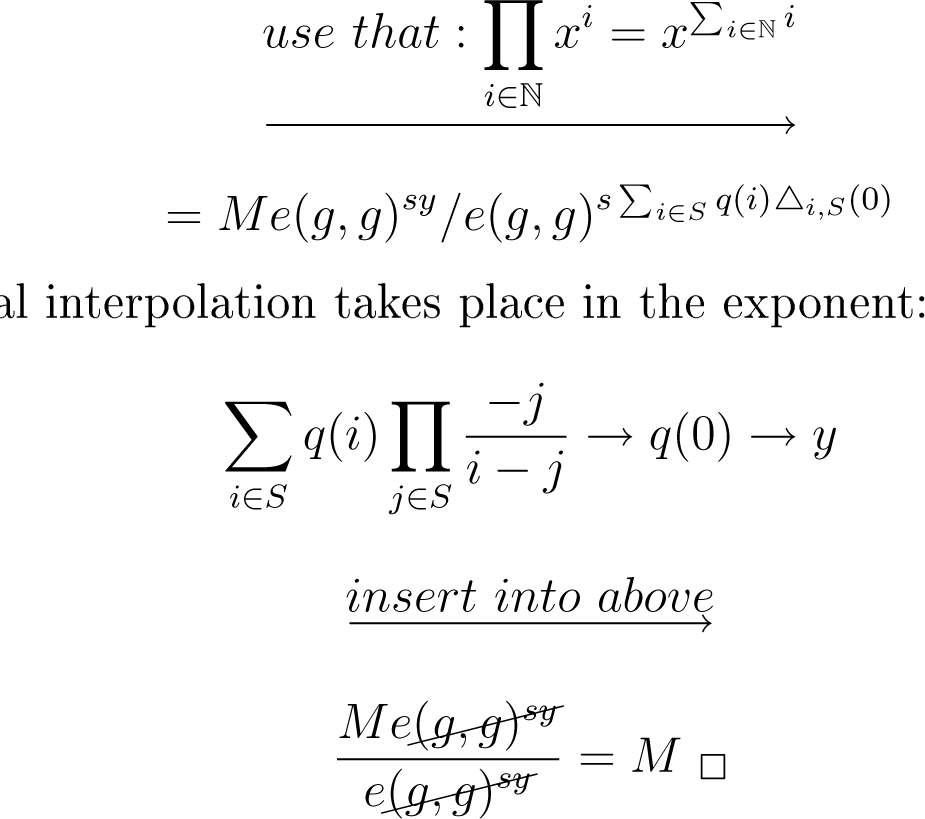 Now the polynomial interpolation takes place in the exponent:
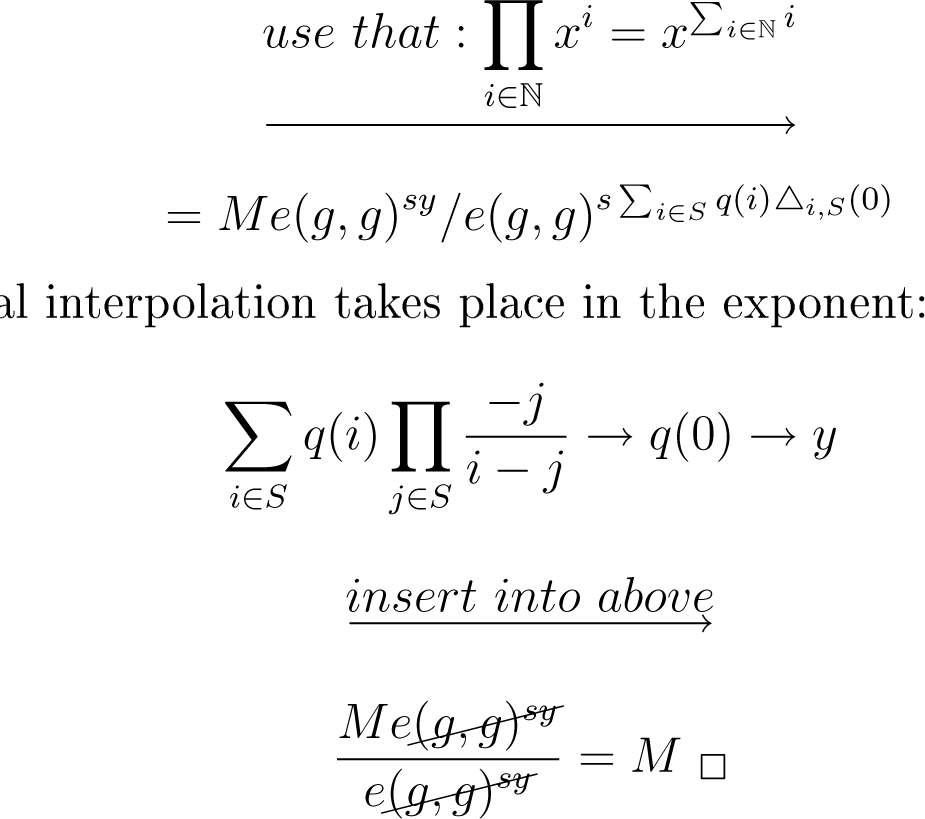 Notation spy:
E‘=MYs
Ei=Tis
i= Attr. index
S=subset of ID
q()=rnd. Poly.
Di=priv. keys
s random fixed
y random fixed
M message
Δ: lagrange coeff.
Fuzzy Identity Based Encryption
35
Seminar biometrics and cryptography
4.4 Extension of the scheme
In prior construction size of public parameters (Universe and t‘s)
grow linearly with the number of attributes in the universe

Modification of the scheme that uses all elements of        as universe,
and only grows in parameter n, which denotes the max. size
Identity we can use

Usefull side effect: One can use any string as attribute

For that we only need a hash-function to map a string to the universe:


The construction is similar to the construction before
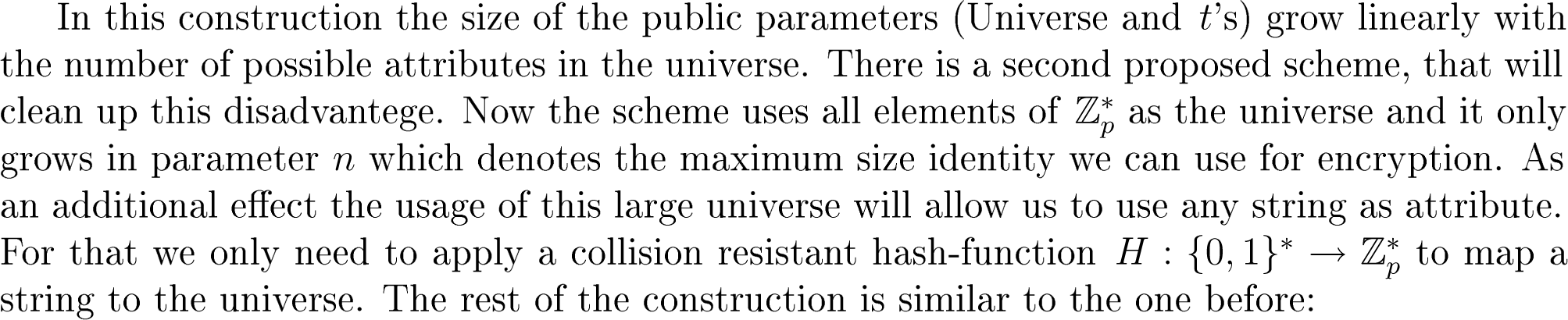 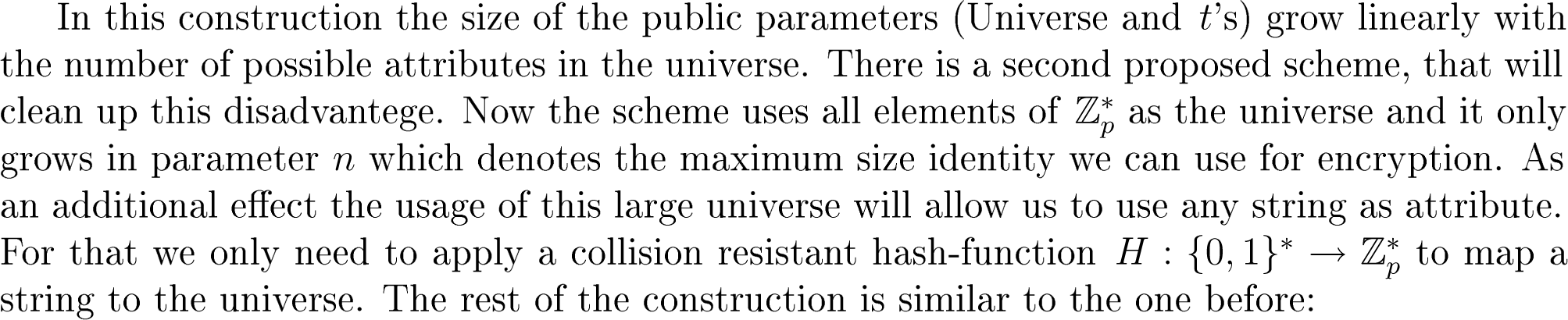 Fuzzy Identity Based Encryption
36
Seminar biometrics and cryptography
4.4 Extension of the Scheme
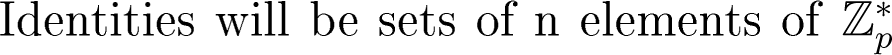 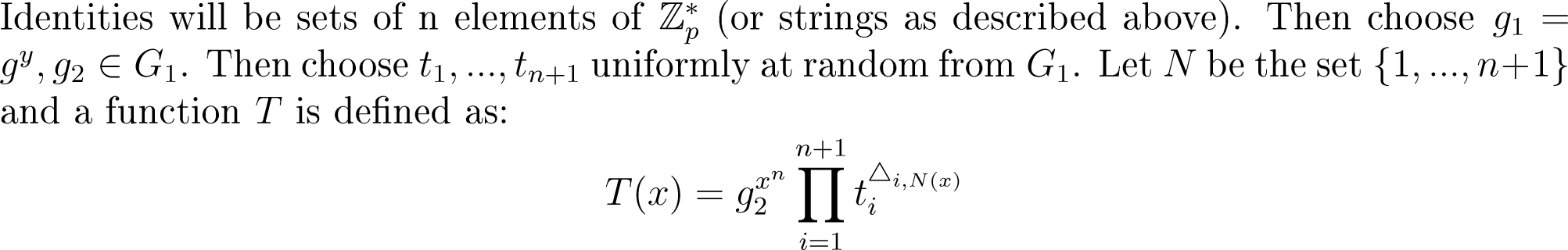 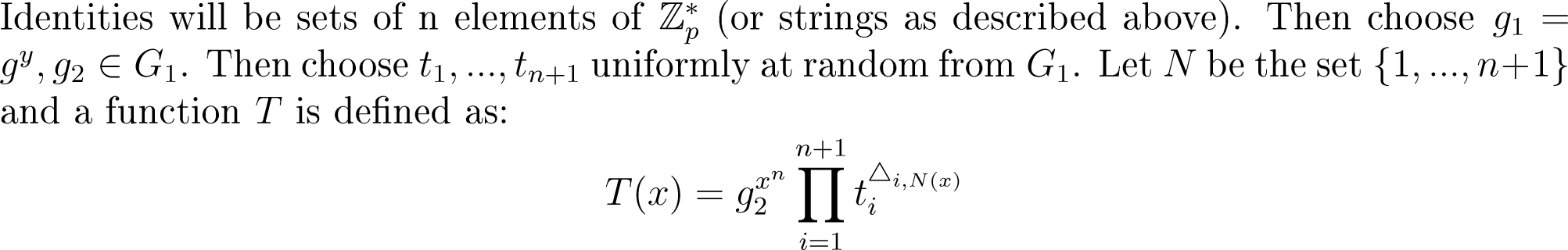 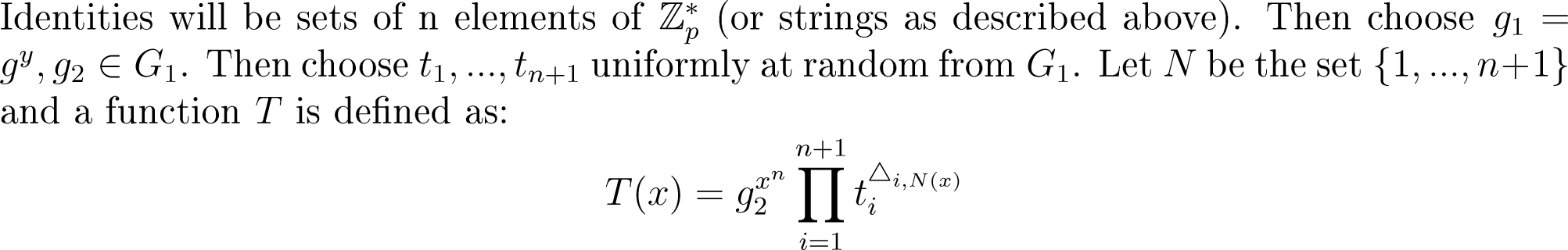 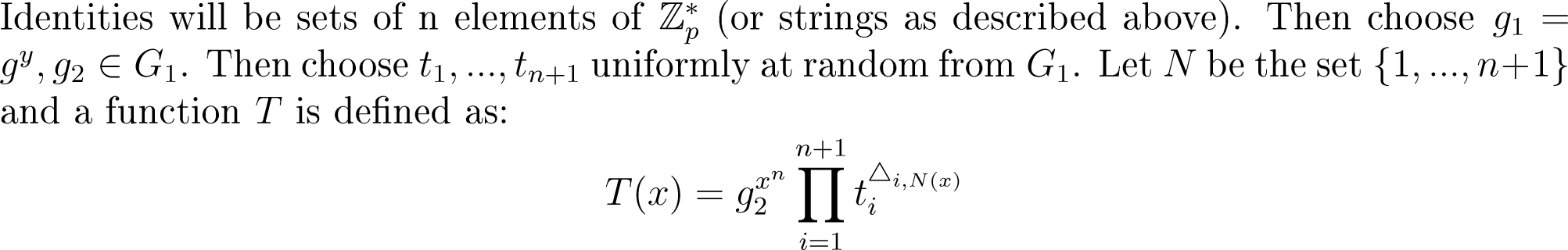 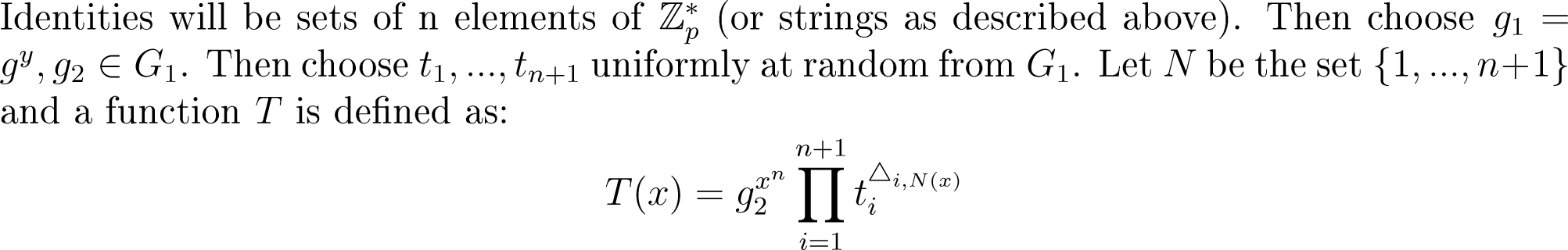 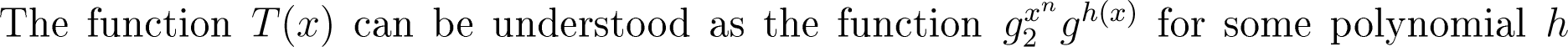 Fuzzy Identity Based Encryption
37
Seminar biometrics and cryptography
4.4 Extension of the Scheme
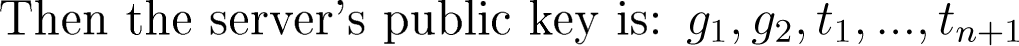 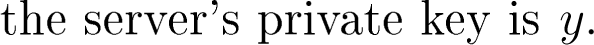 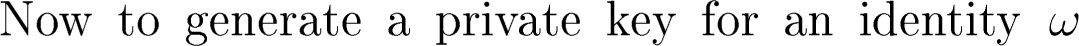 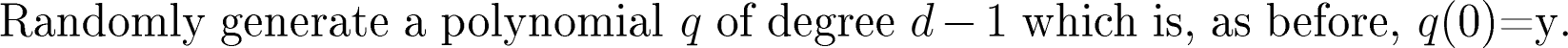 The private key consists of two sets
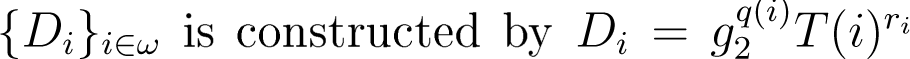 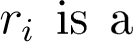 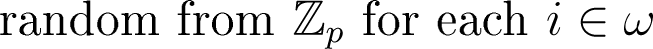 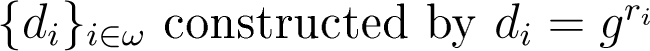 Fuzzy Identity Based Encryption
38
Seminar biometrics and cryptography
4.5 Encryption
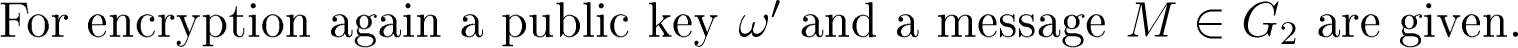 is chosen randomly
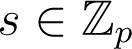 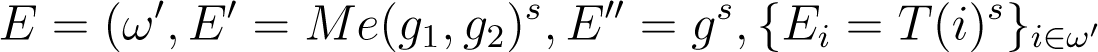 Fuzzy Identity Based Encryption
39
Seminar biometrics and cryptography
4.6 Decryption
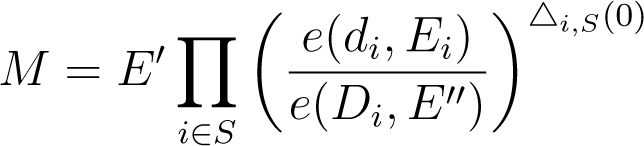 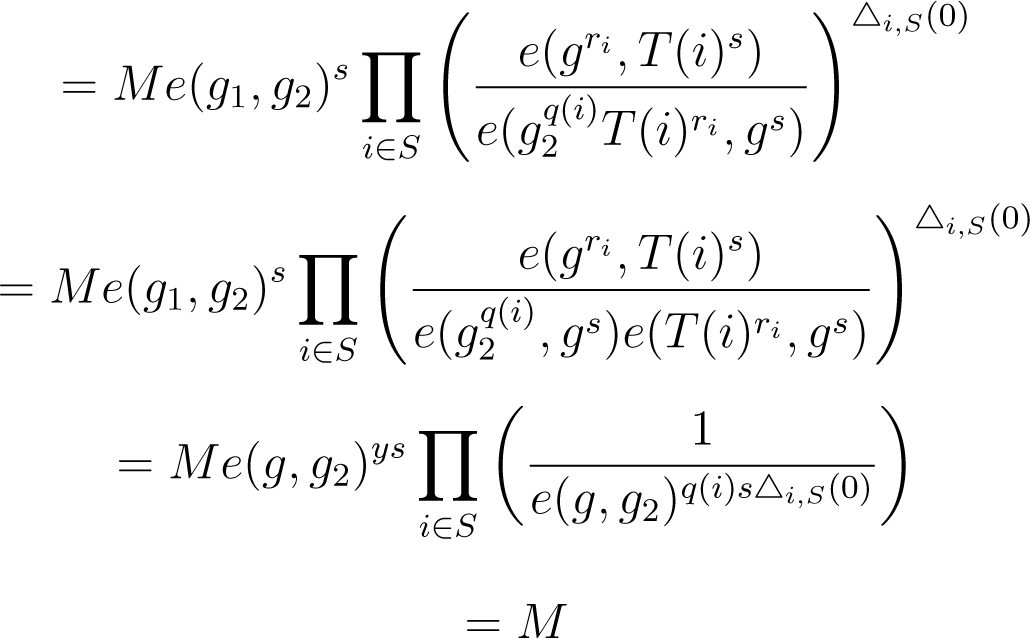 Fuzzy Identity Based Encryption
40
Seminar biometrics and cryptography
Content
Part 5:

Security
Fuzzy Identity Based Encryption
41
Seminar biometrics and cryptography
5.1 Definitions
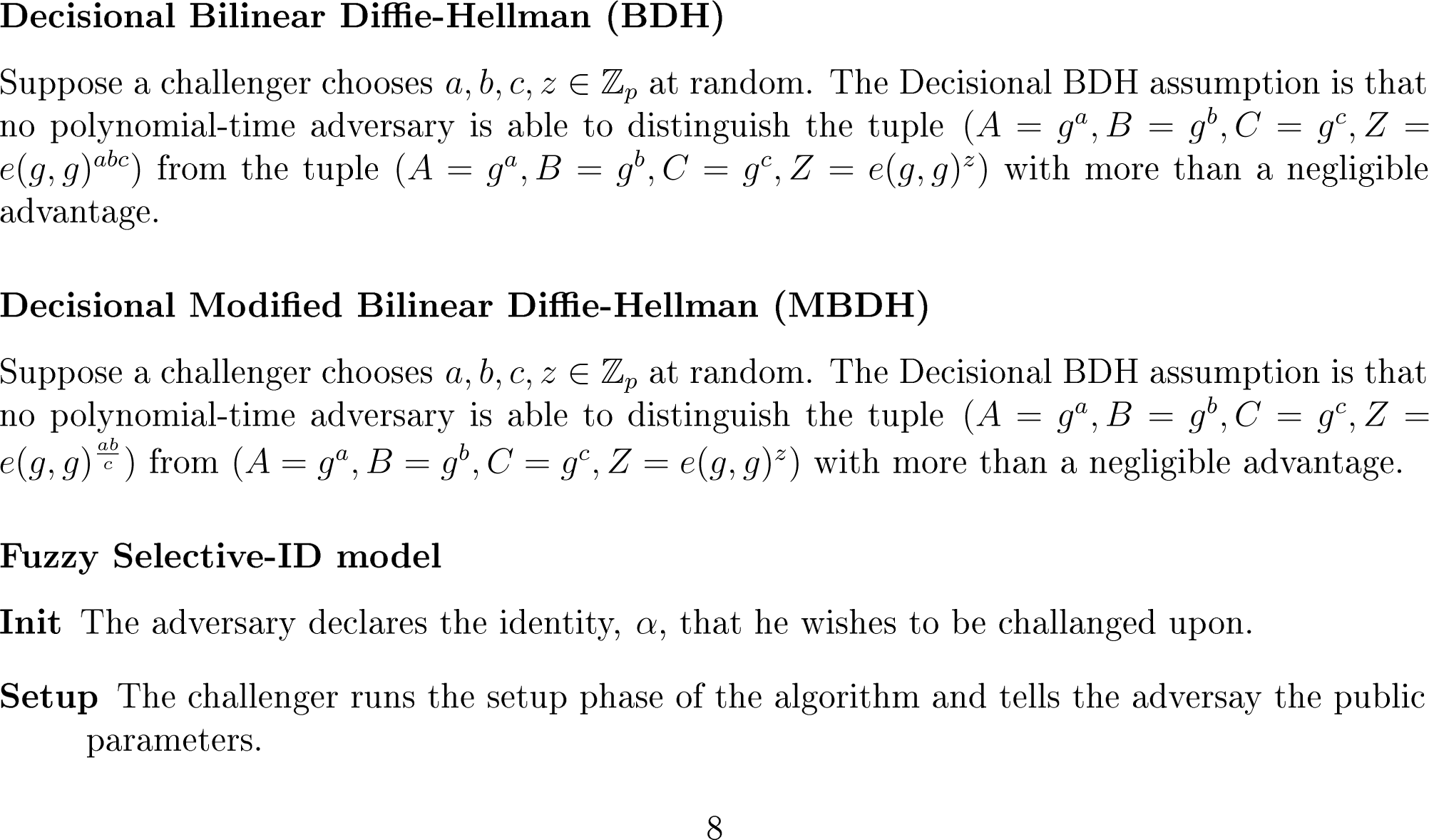 sdfsdfsd
Fuzzy Identity Based Encryption
42
Seminar biometrics and cryptography
5.2 Security Model
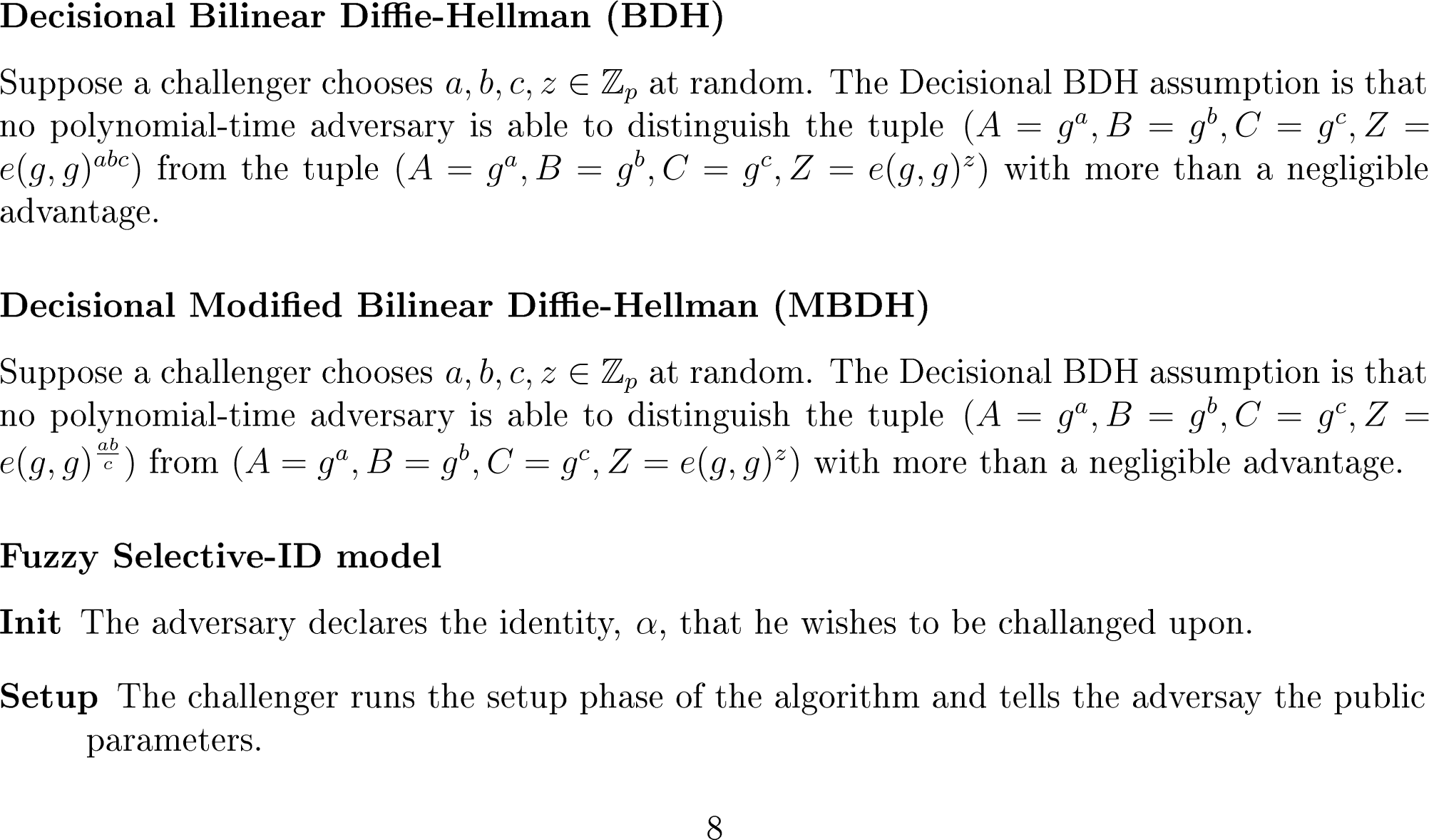 sdfsdfsd
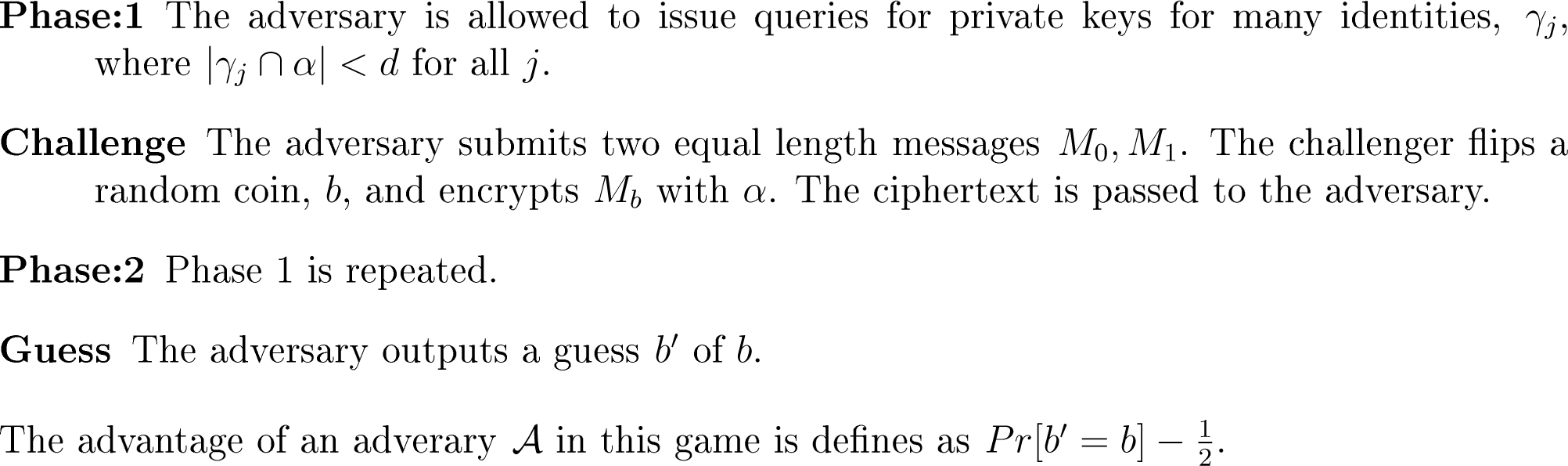 Fuzzy Identity Based Encryption
43
Seminar biometrics and cryptography
5.3 Proof
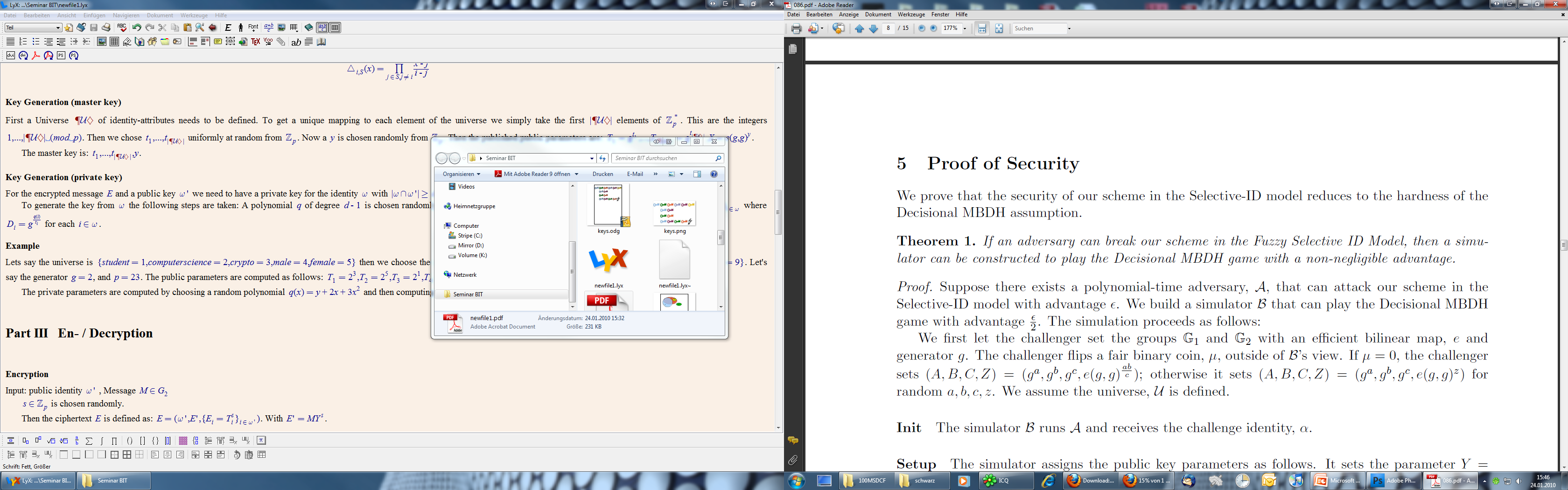 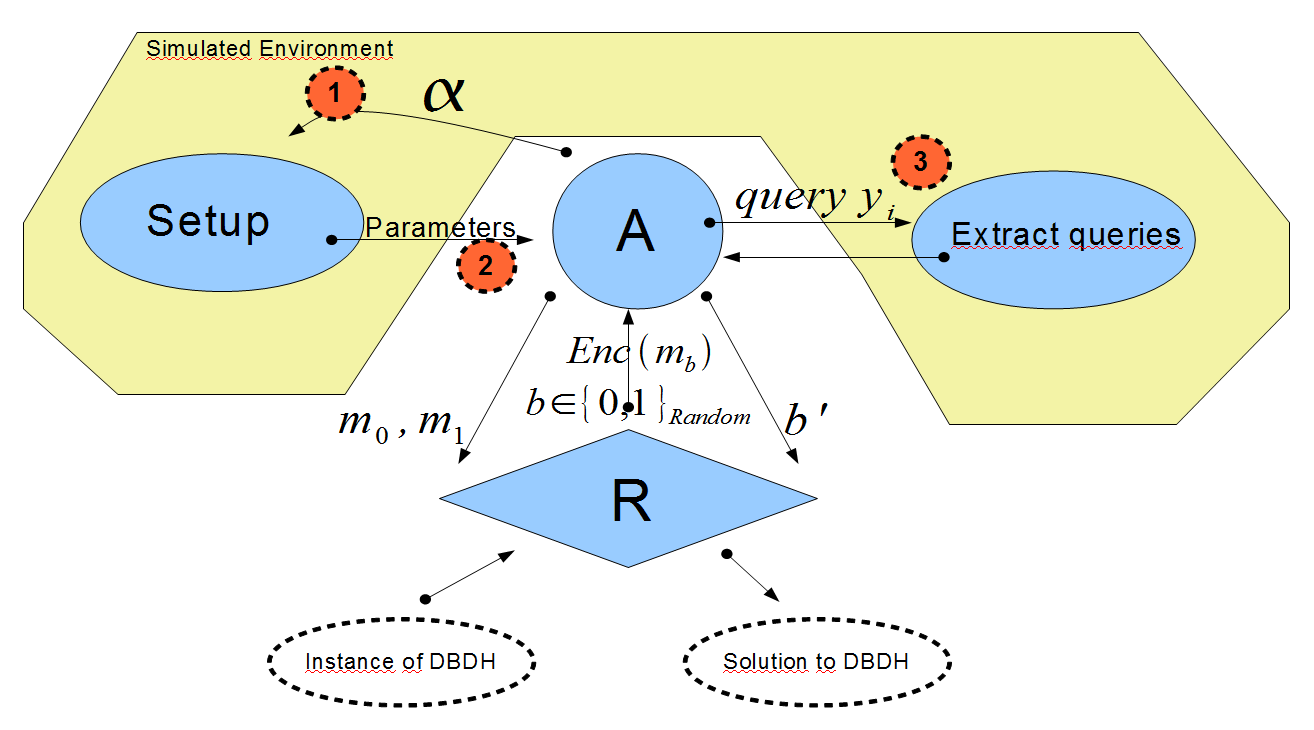 Fuzzy Identity Based Encryption
44
Seminar biometrics and cryptography
Content
Part 6:

Conclusion
Fuzzy Identity Based Encryption
45
Seminar biometrics and cryptography
6 Conclusion
Public key encryption without prior key exchange
Only users identity is needed
Identities must be unique
Identities consist of attributes – which may be arbitrary strings, but also biometrics are possible
Fuzzy Identity Based Encryption
46
Seminar biometrics and cryptography
6 Conclusion
Public key encryption without prior key exchange
Only users identity is needed
Identities must be unique
Identities consist of attributes – which may be arbitrary strings, but also biometrics are possible
Relies on a PKG, which must be a fully trusted server
Biometric authentication to obtain the private keys
Fuzzy Identity Based Encryption
47
Seminar biometrics and cryptography
6 Conclusion
Public key encryption without prior key exchange
Only users identity is needed
Identities must be unique
Identities consist of attributes – which may be arbitrary strings, but also biometrics are possible
Relies on a PKG, which must be a fully trusted server
Biometric authentication to obtain the private keys
Relies on a well trained officer to detect imitations
Theoretical security is proven
Scheme could be broken by attacking the officer
Fuzzy Identity Based Encryption
48
Seminar biometrics and cryptography
2.1 Standard Identity based Encryption
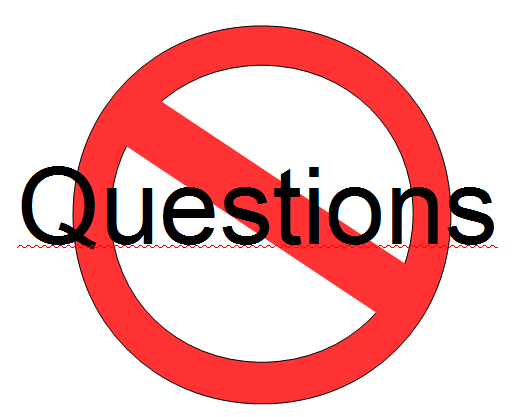 Fuzzy Identity Based Encryption
49